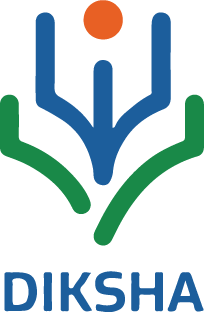 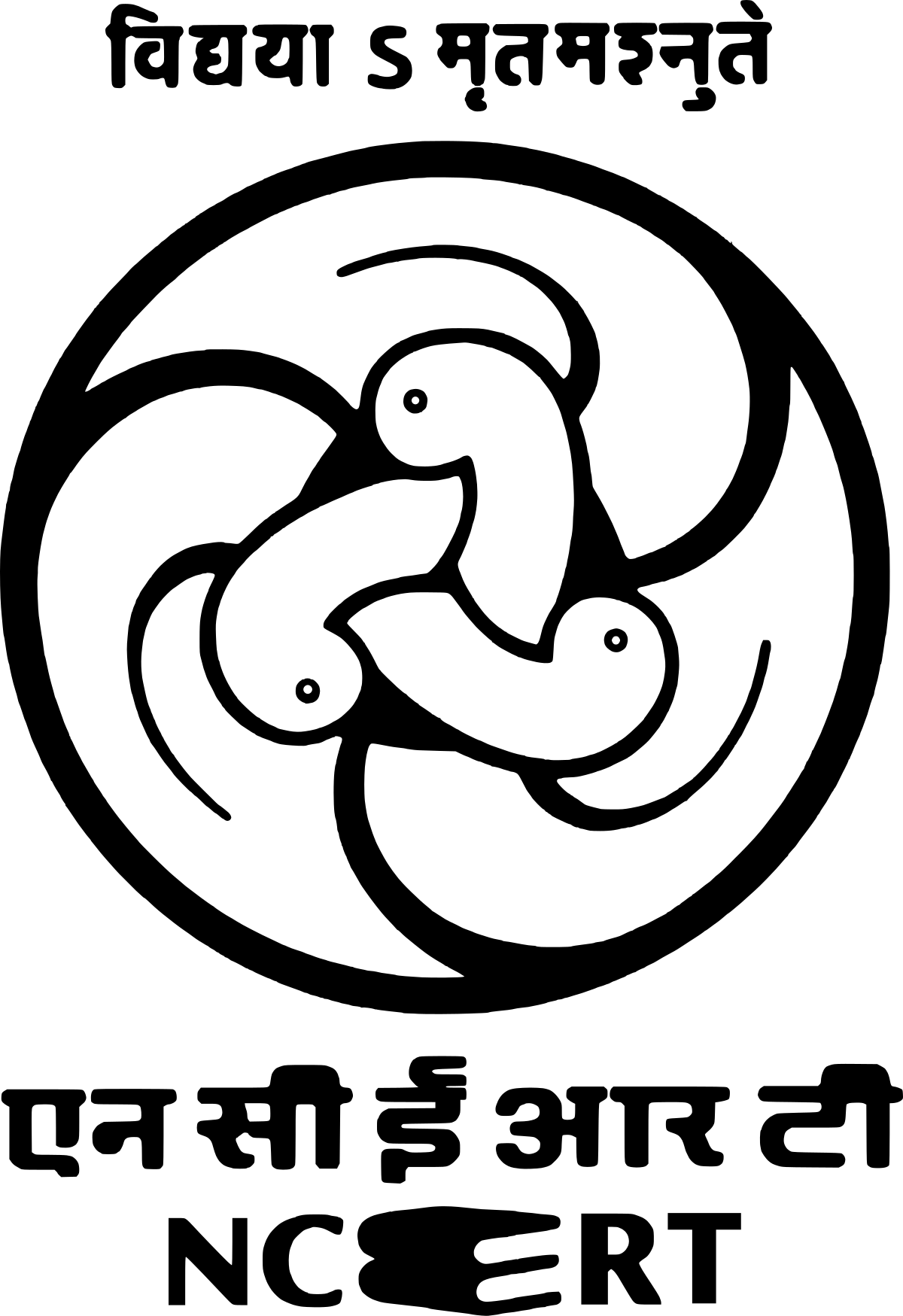 Virtual Lab as a Teaching Learning Tool for Biology
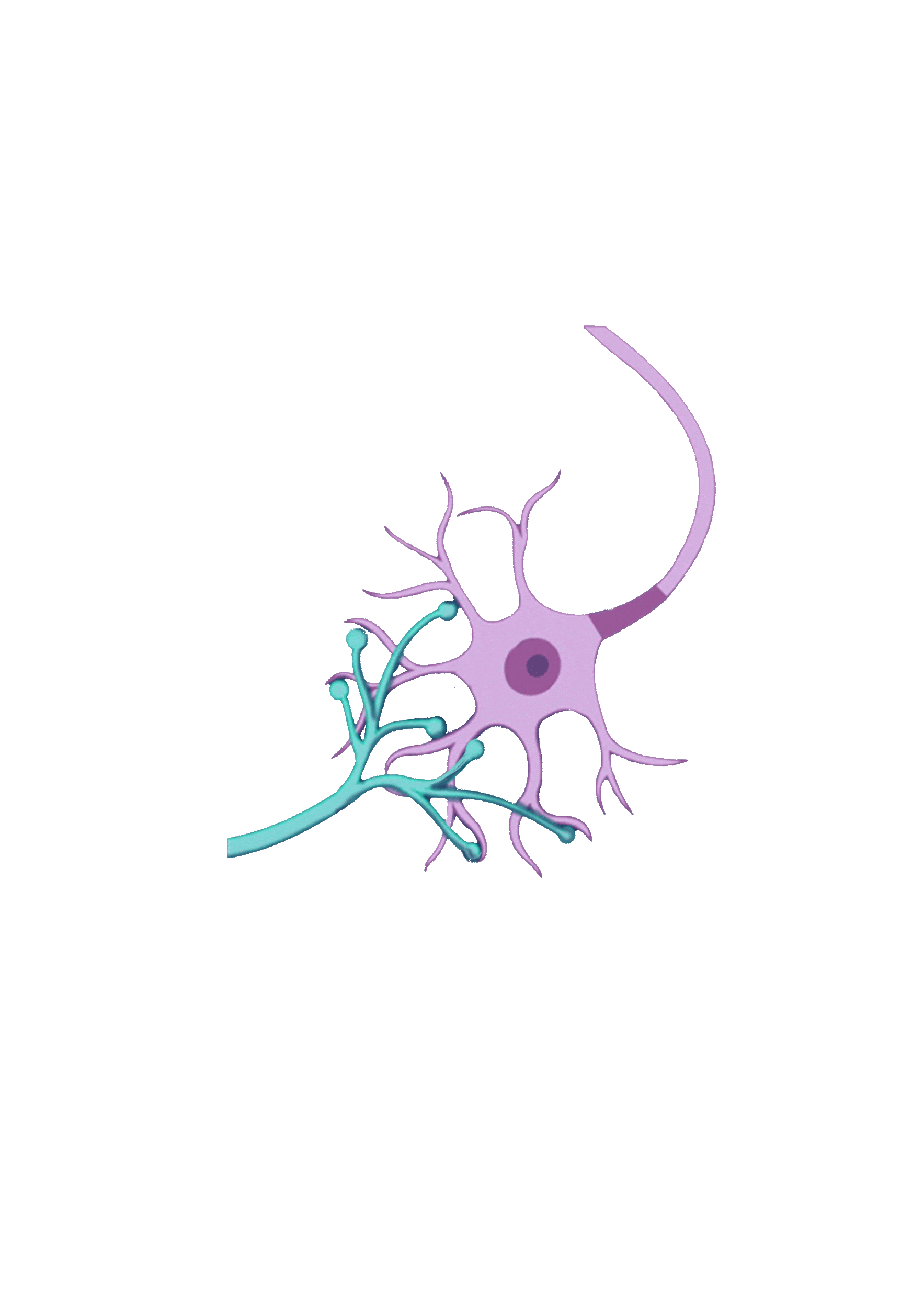 Central Institute of Educational Technology
 NCERT, New Delhi
Policy Perspective (NEP 2020 vision)
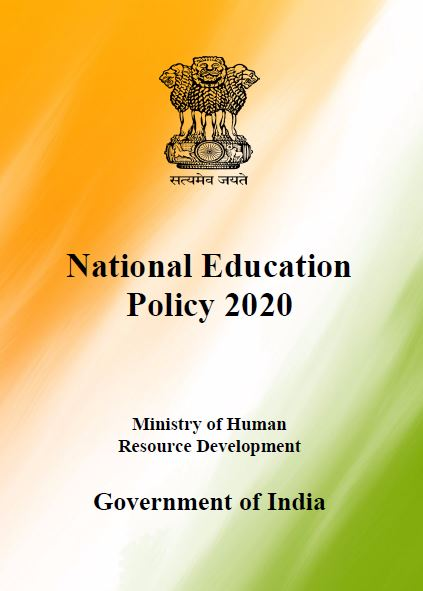 Technology use and Integration
Ensuring Equitable use of technology
Extensive Use of technology in teaching and learning
Content Creation, digital repository and Dissemination
Blended mode of learning
Addressing digital divide
Access to quality practical and hands-on experiment-based learning experiences to each student
Recommendation of NEP 2020
Virtual labs enhance actual laboratory experience
Lab based e-resources help students in visualizing the concepts
Virtual Laboratory (Virtual Labs)
A virtual laboratory is a computer-based activity where students interact with an experimental apparatus or other activity via a computer interface.
Advantages of Virtual labs
Available anytime, anywhere with internet access.
Real time interactive and accessible simulations and experimentation .
Reduces costs of physical equipment, materials, and maintenance.
Simulates risky experiments without real-world hazardous  or complex procedures.
Hands-on learning with immediate feedback.
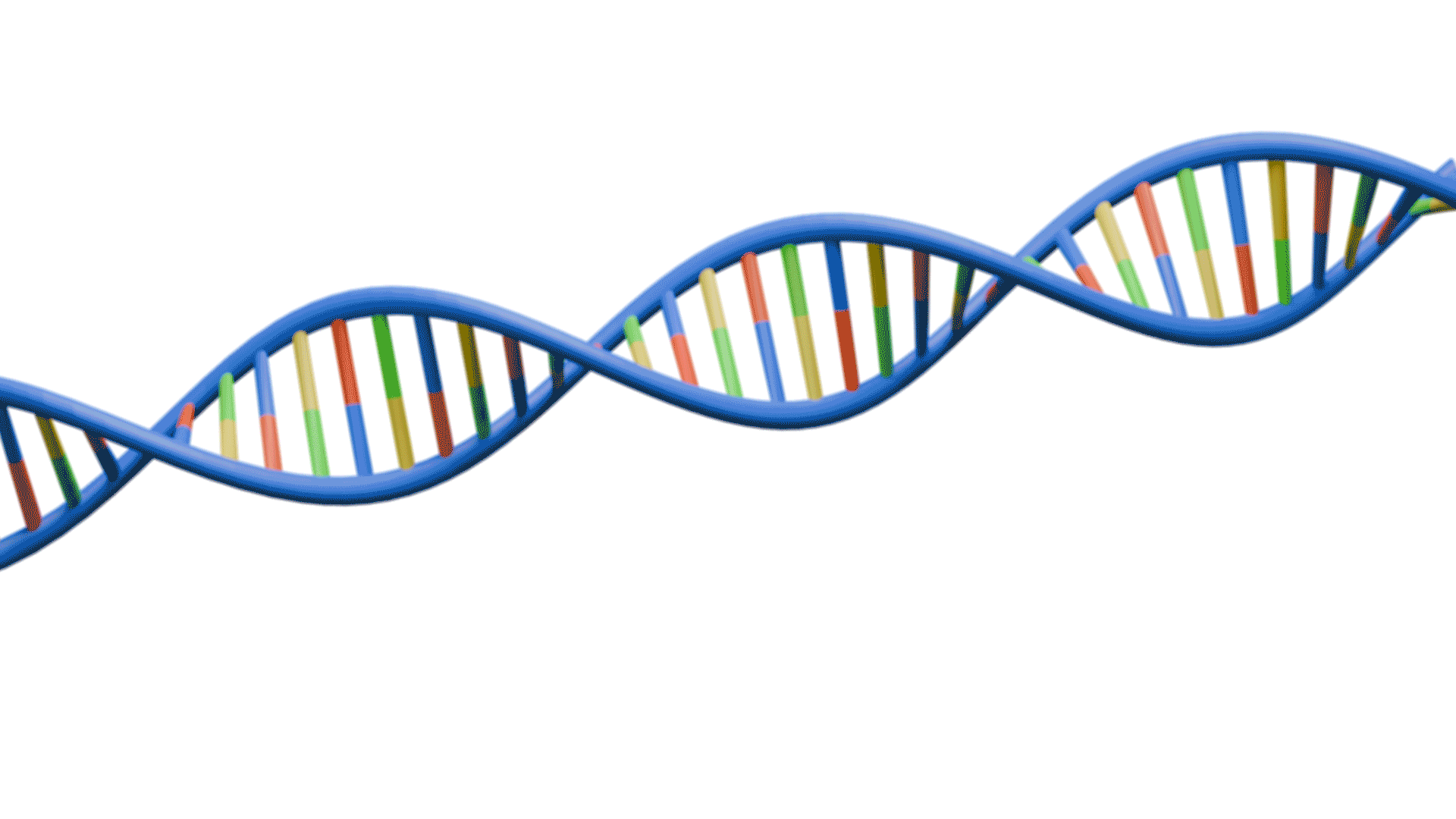 Pre-Lab Session:
Integration of Virtual Labs with Physical Labs
Preparation: Review required materials and procedures.
Understanding: Familiarize with the lab objectives and concepts to be explored.
Performance session :
Execution: Perform virtual experiments by following the outlined procedure.
Engagement: Gain hands-on experience with lab techniques in a virtual environment.
Observation: Collect data through interactive simulations.
Post-Lab Session:
Data Analysis: Analyze the recorded data from the simulation.
Interpretation: Draw conclusions based on experimental results.
Comparison: Compare results with theoretical expectations to validate learning.
Observation
Virtual labs enhance science process skills
Recording data
Controlling variables
Data analysis
Interpretation
Inference
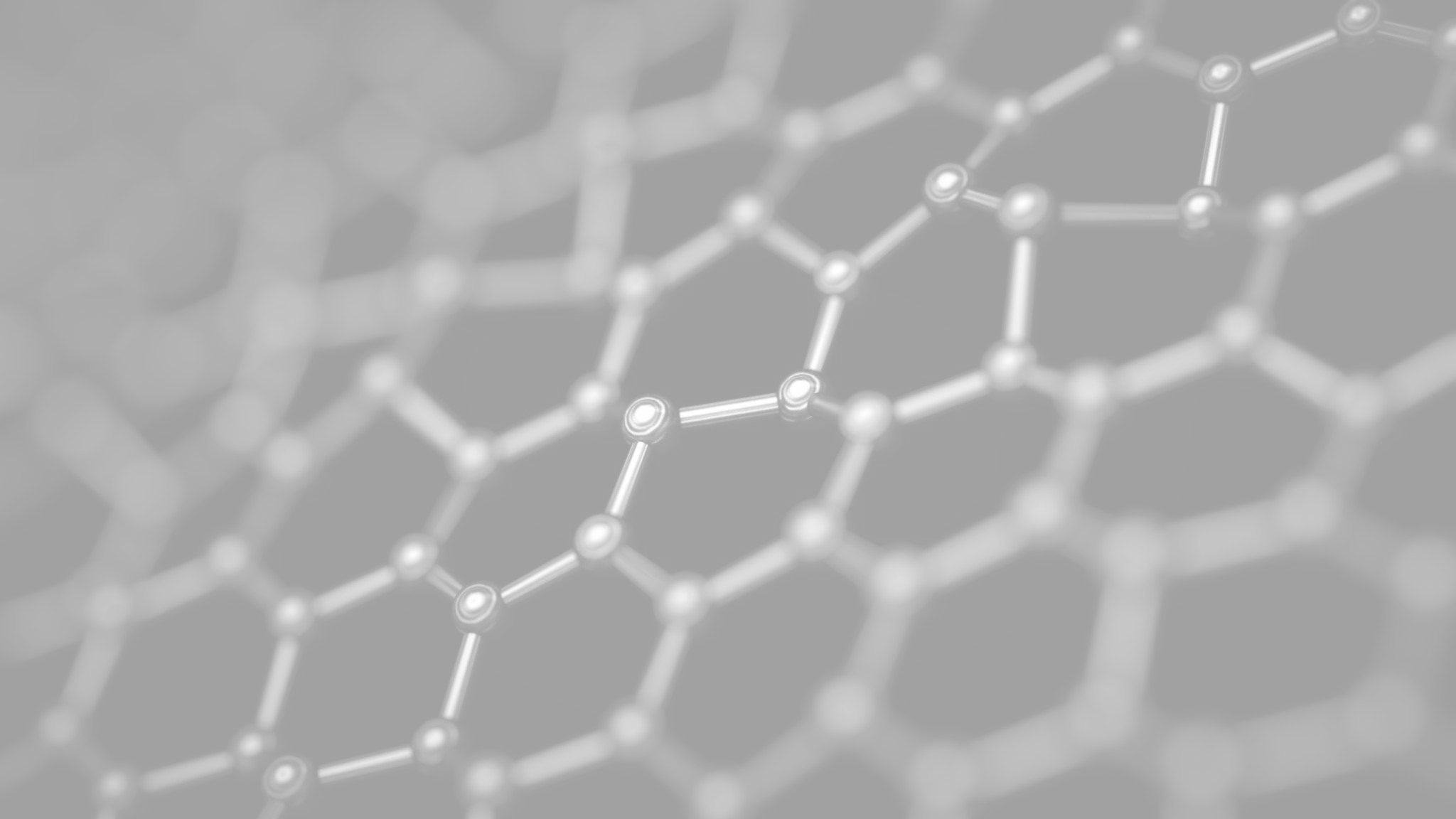 Efficient Resource Management:
No need for expensive equipment or supplies
Easy to access a variety of experiments
Virtual Labs for Teachers
Time-Saving:
Pre-designed experiments, less time spent setting up
Quick demonstrations of complex concepts
Effective Assessment Tools:
Built-in quizzes, interactive assessments
Real-time tracking of student progress
Flexible Learning:
Teachers can use virtual labs in remote or hybrid learning setups
Accessible for diverse learners with different needs
Virtual Labs for Learners
Individualised Learning: 
Self-paced experiments and simulations 
Ability to repeat experiments as needed 
Active Engagement: 
Interactive elements such as virtual instruments, diagrams, and simulations 
Learning through trial and error in a safe environment 
Fostering Curiosity: 
Learners can explore various biological processes in-depth 
Encourages exploration beyond the curriculum
Aligning Objectives: Support specific learning goals .
Concept Reinforcement: Interactive simulations to strengthen key concepts.
Lab Skill Development: Practice techniques and data analysis.
Encouraging Inquiry: Promote critical thinking and hypothesis testing.
Instant Feedback: Immediate analysis to reflect and improve understanding.
Accessibility: Learn anytime, anywhere, at your own pace.
Pedagogical Application: Integrating Virtual Labs with Learning Goals
Steps to reach at desirable resources of Virtual labs

URL: https://diksha.gov.in/
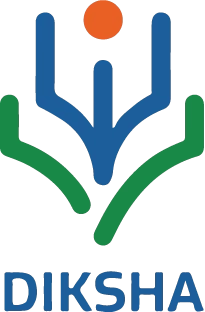 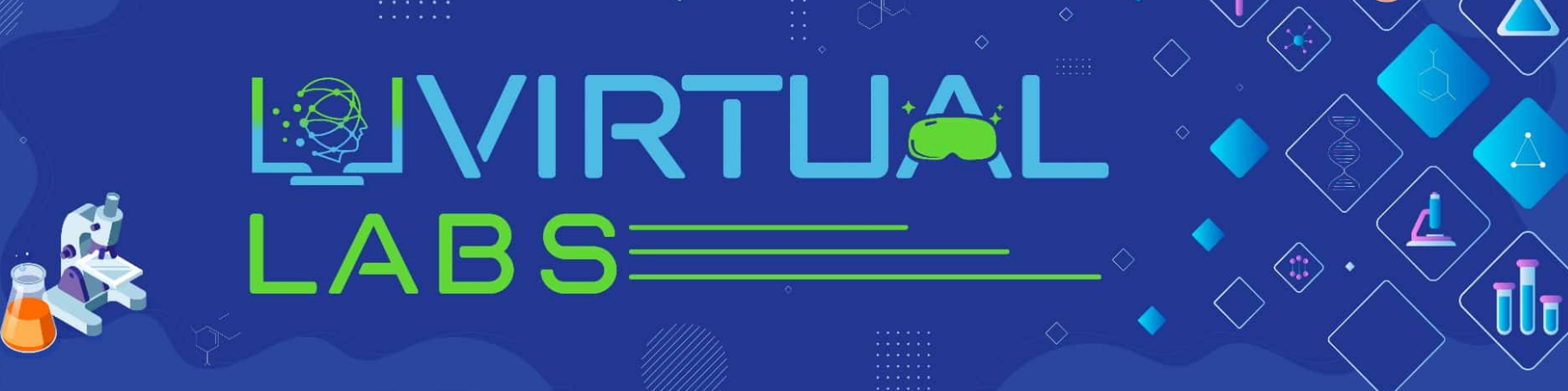 Virtual Labs in DIKSHA
Step 1: Search https://diksha.gov.in/ 
Step 2: Scroll banners to find Virtual Labs vertical and click on its “Explore”
icon.
Step 3: Scroll down on the landing page of Virtual labs to reach eContent of
class 7.
Step 4: Click on the “Explore” icon of the class 7, select the English medium,
then choose a Science as subject.
Step 5: Click on the Explanation resource to reach the link for related resources
Search https://diksha.gov.in/
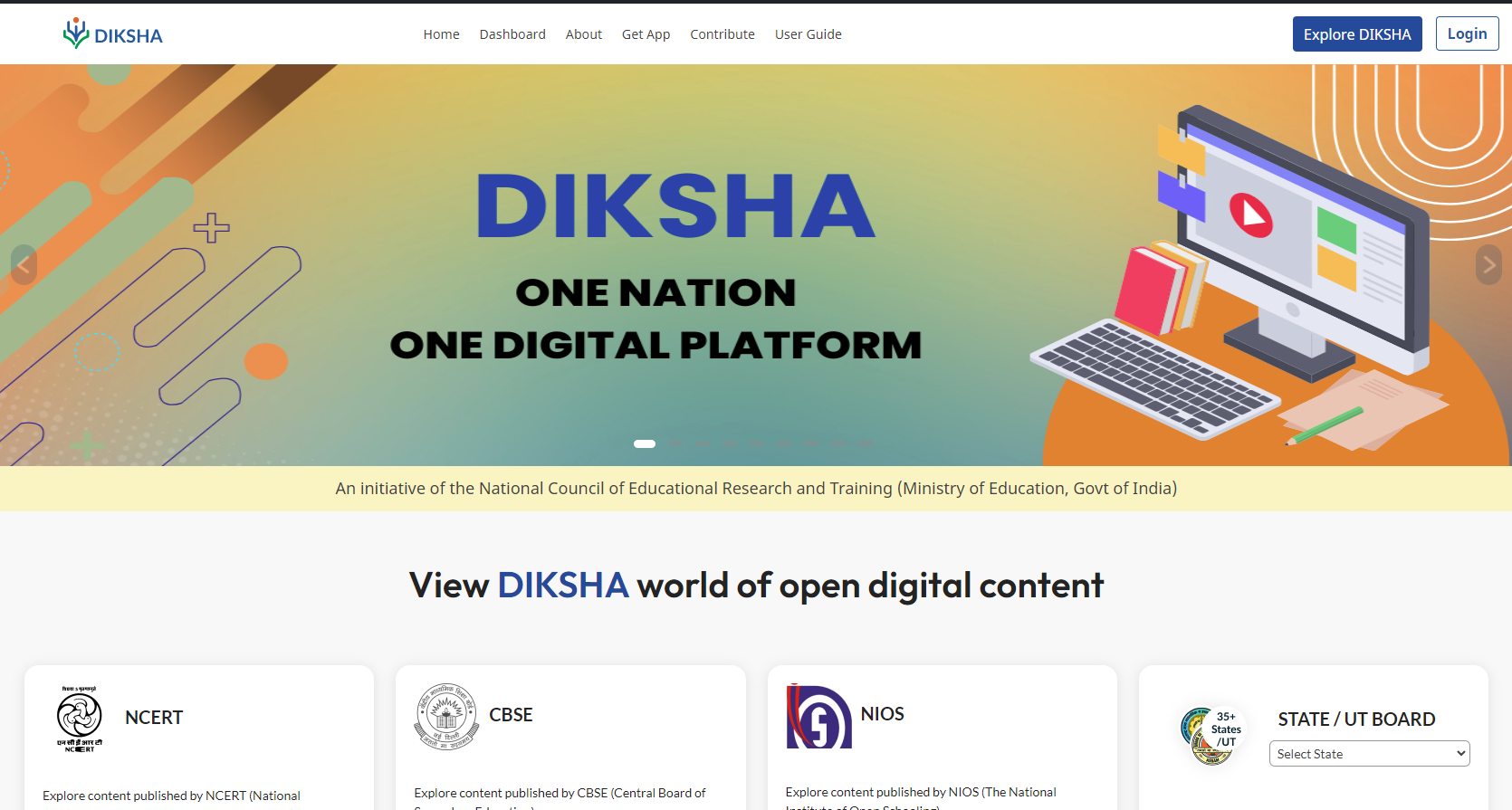 Scroll banners to find Virtual labs vertical and click on its “Explore” icon.
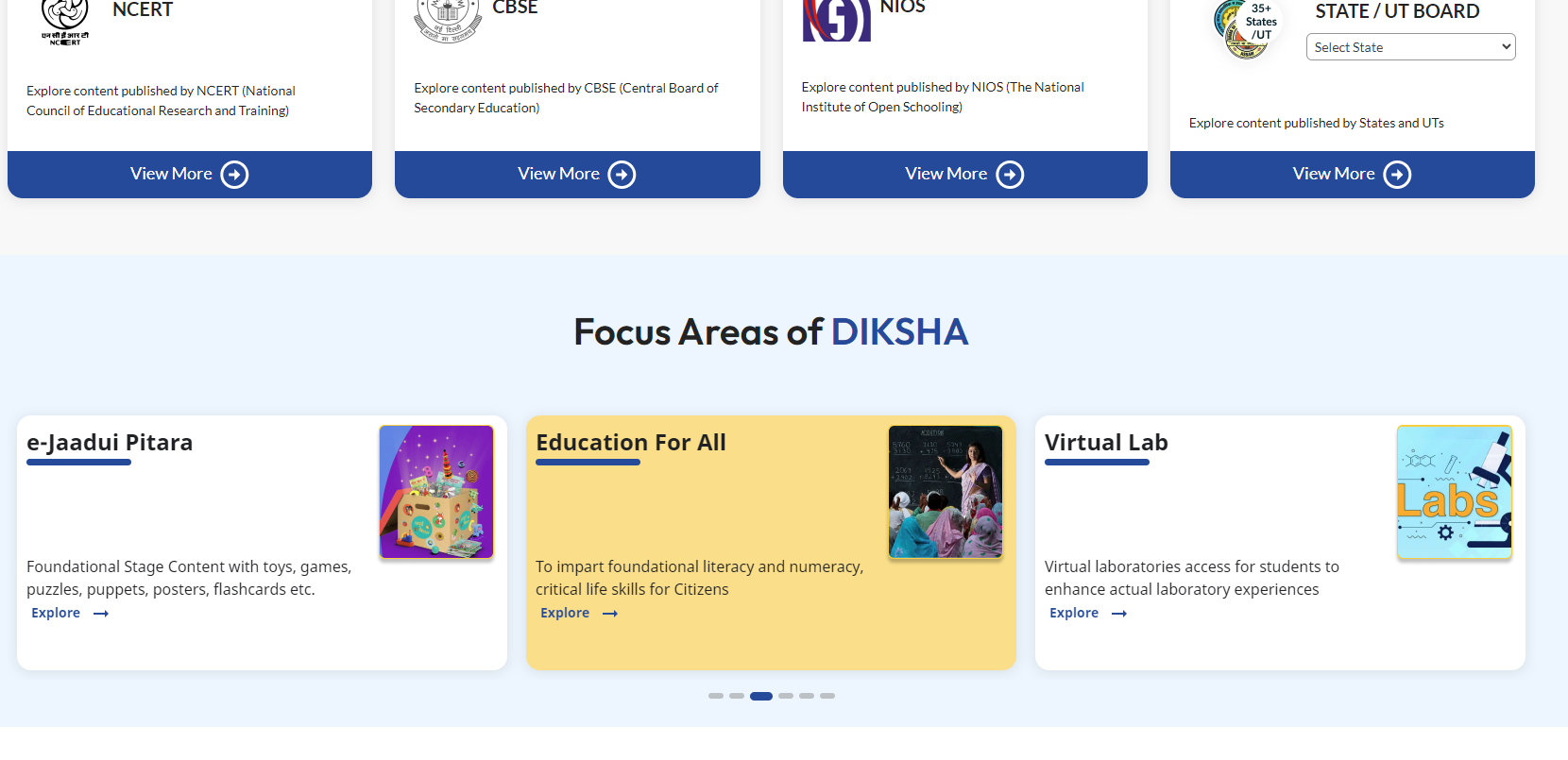 Scroll down on the landing page of Virtual labs to reach eContent of classes 6-12.
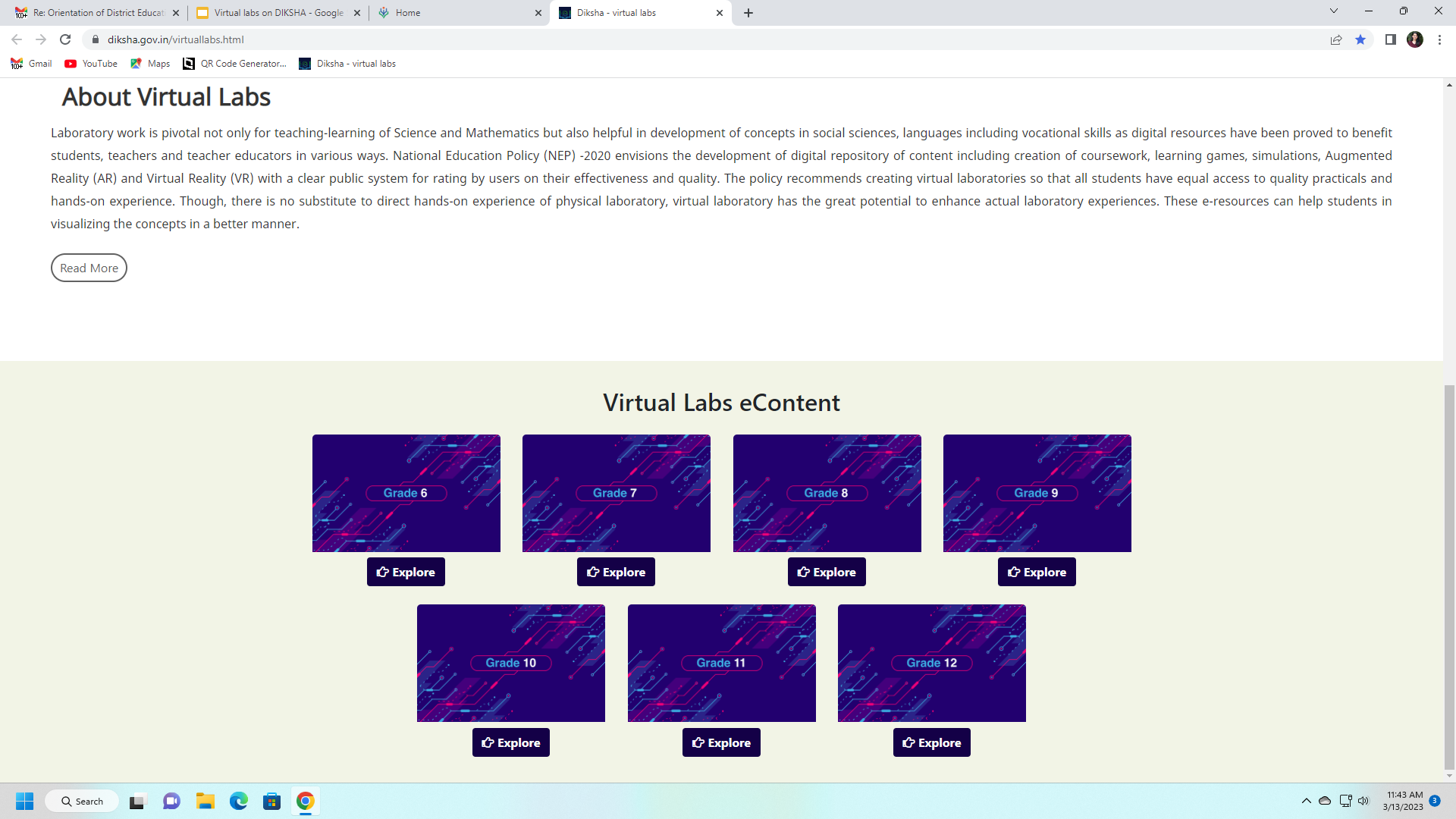 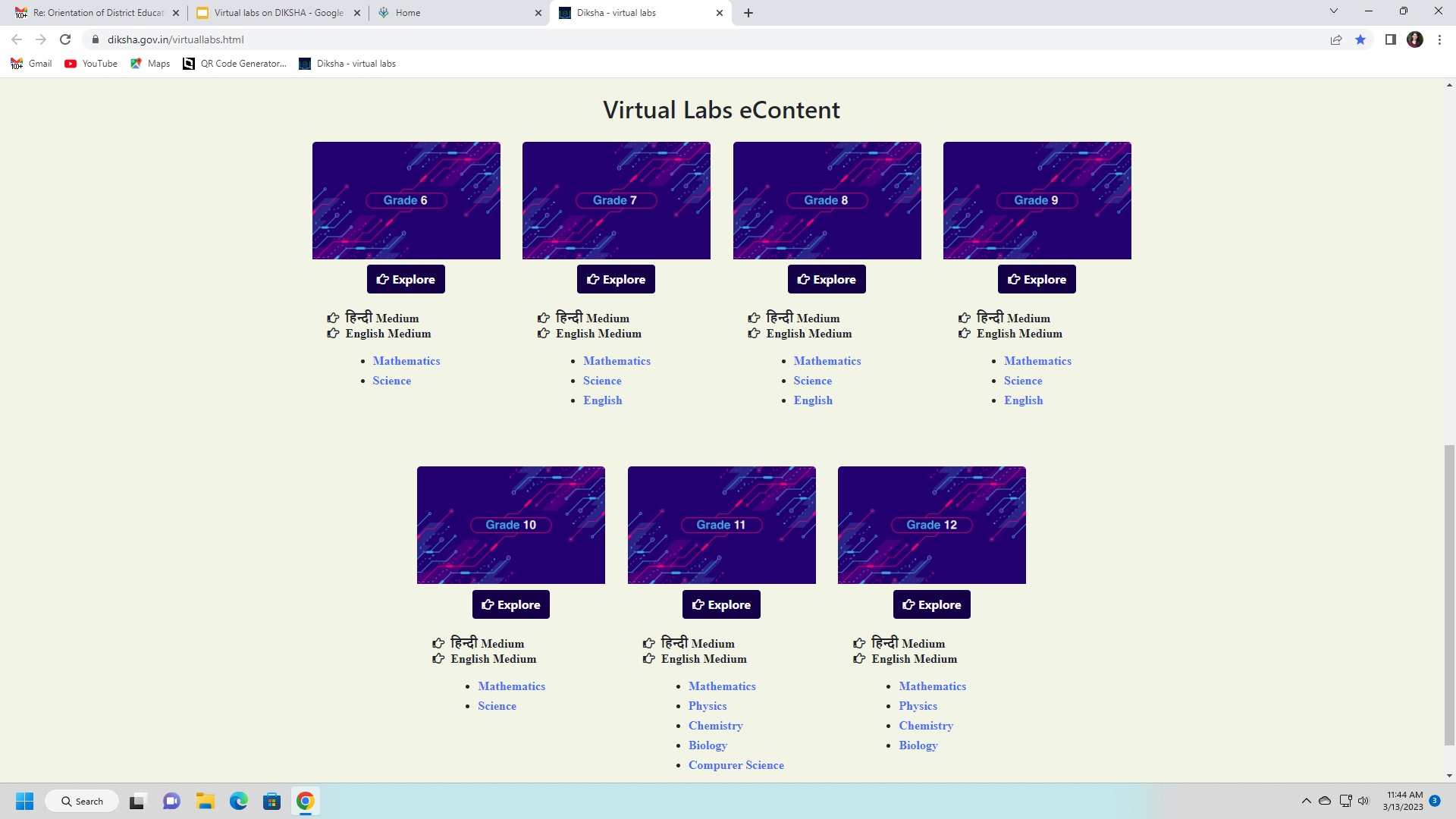 Click on the “Explore” icon of the desirable class, select the medium of interaction, then choose a subject you wish to study.
Demonstration of Virtual Experiments
Parts of a flower (Distinguish between Unisexual and Bisexual flower)
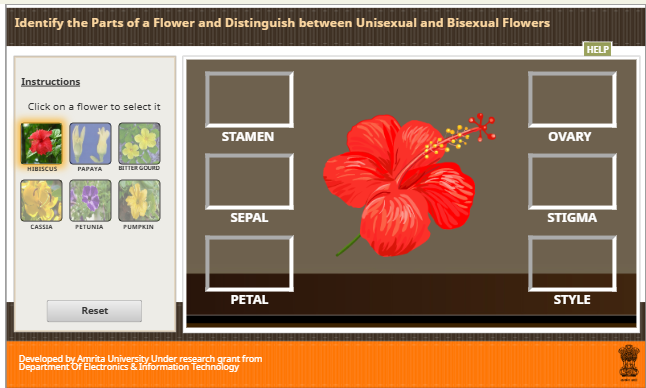 simulation link
Class VII
Study of Pollutants in Air
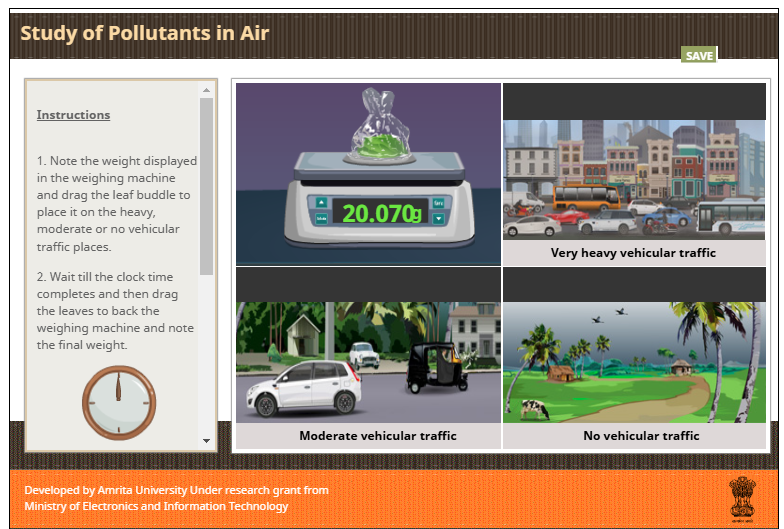 simulation link
Class XII